Describing distributions with numbers
William P. Wattles
Psychology 302
1
Measuring the Center of a distribution
Mean
The arithmetic average
Requires measurement data
Median
The middle value
Mode
The most common value
2
Measuring the center with the Mean
3
Our first formula
4
The Mean
One number that tells us about the middle using all the data.
The group not the individual has a mean.
5
Population
Sample
Sample mean
6
Mu, the population mean
7
Population
Sample
Calculate the mean with Excel
Save the file psy302 to your hard drive
right click on the file 
save to desktop or temp
Open file psy302
Move flower trivia score to new sheet
8
Calculate the mean with Excel
Rename Sheet
double click sheet tab, type flower
Calculate the sum
type label: total
Calculate the mean
type label: mean
Check with average function
9
Measuring the center with the Median
Rank order the values
If the number of observations is odd the median is the center observation
If the number of observations is even the median is the mean of the middle two observations.  (half way between them)
10
Measuring the center with the Median
11
The mean versus the median
The Mean
uses all the data
has arithmetic properties
The Median 
less influenced by Outliers and extreme values
12
Mean vs. Median
The Mean
The mean uses all the data.
The group not the individual has a mean.
We calculate the mean on Quantitative Data
Three things to remember
5
The mean tells us where the middle of the data lies. 
Essential but not enough
Variability
High Variability
Low Variability
Please notice a slight change to the schedule. We will have Exam One on Friday February 2.
We will have Exam Two on Friday February 23
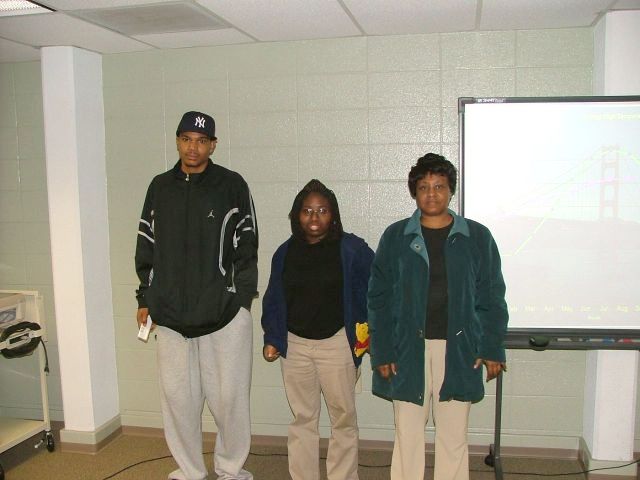 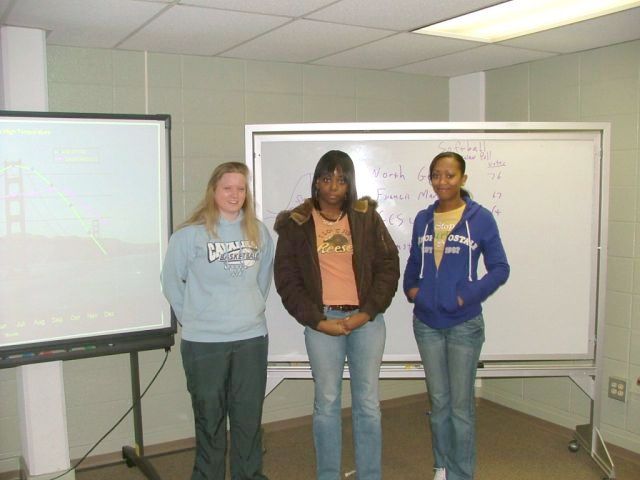 Mean = 68 inches
Mean = 68 inches
Std Dev= 8.54 inches
Std Dev= .57 inches
[Speaker Notes: 7760 67 
68 6768 
68 68 mean 
0.57735 8.544004 standard deviation]
Measuring Spread
Knowing about the middle only tells us part of the story of the data.
We need to know how spread out the data are.
Why is the mean alone not enough to describe a distribution?
Outliers is NOT the answer!!!!
The mean tells us the middle but not how spread out the scores are.
Example of Spread
New York	
mean annual high temperature	 62
14
Example of Spread
San Francisco
mean annual high temperature      65
14
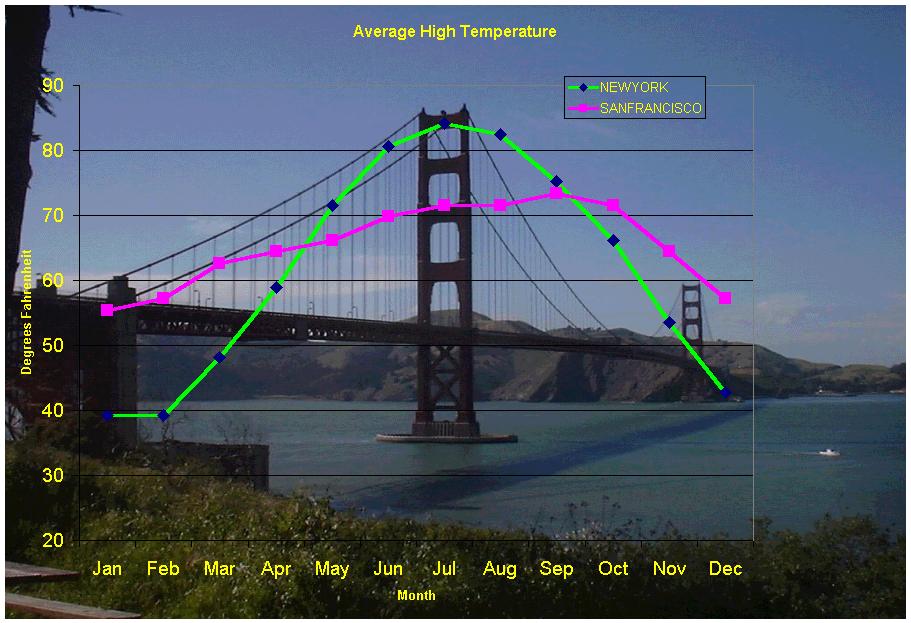 Example of Spread
New York	
mean	max	min	range	sd
62		84	39	45		17.1		
San Francisco
65		73	55	18             6.4
16
Example of Variability
[Speaker Notes: Standard deviation 7% for the final 26% for the quiz]
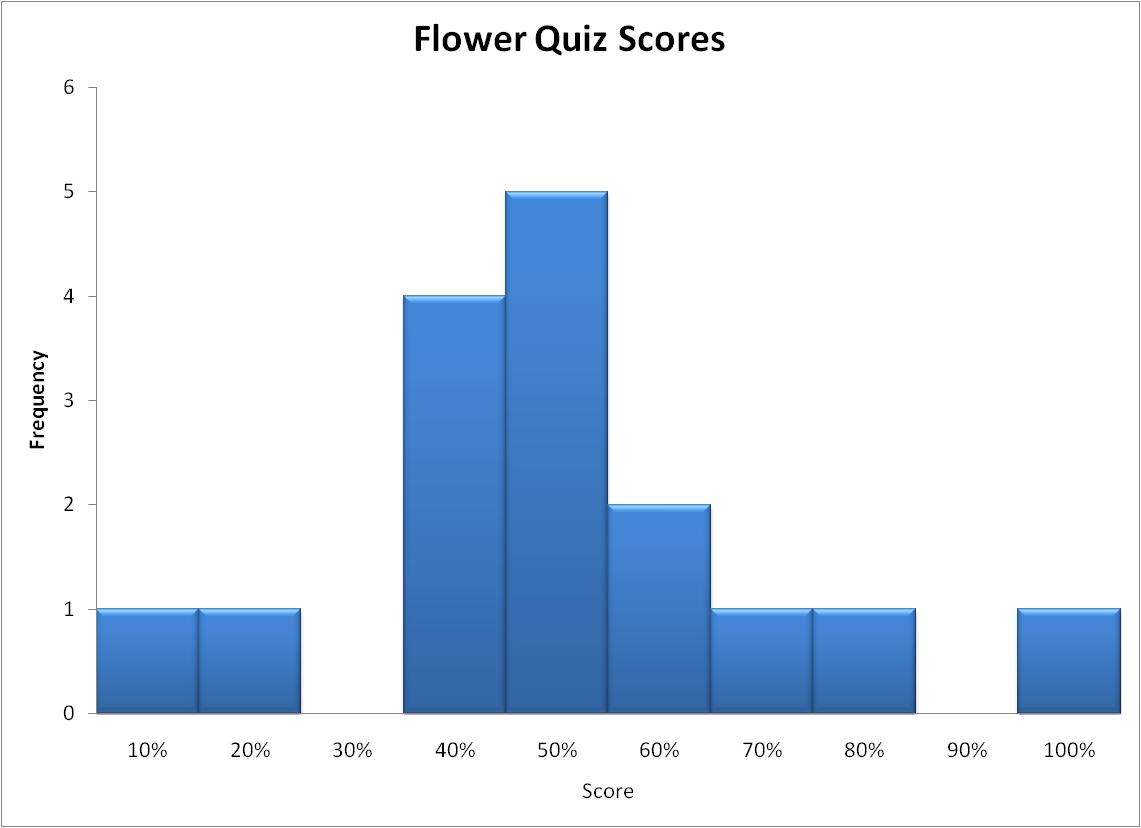 Mean 50.63%
Std Dev 21.4%
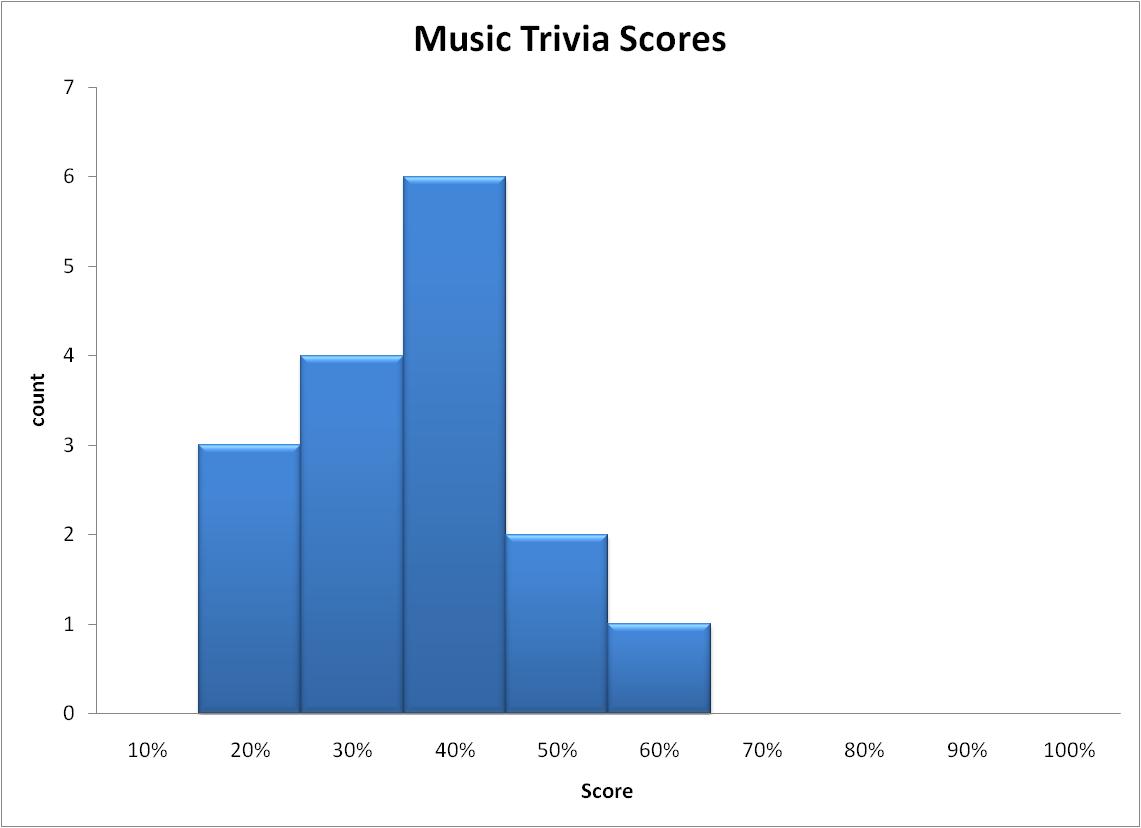 Mean 33.19%
Std Dev 13.2%
Deviation score
Each individual has a deviation score.  It measures how far that individual deviates from the mean.
Deviation scores always sum to zero.
Deviation scores contain information.
How far and in which direction the individual lies from the mean
19
Measuring spread with the standard deviation
Measures spread by looking at how far the observations are from their mean.
The standard deviation is the square root of the variance.
The variance is also a measure of spread
18
Individual deviation scores
Standard deviation
One number that tells us about the spread using all the data.
The group not the individual has a standard deviation.
Note!!
Standard Deviation
23
Variance
22
Properties of the standard deviation
s measures the spread about the mean
s=0 only when there is no spread.  This happens when all the observations have the same value.
s is strongly influenced by extreme values
24
New Column headed deviation
Deviation score = X – the mean
Calculate Standard Deviation with Excel
In new column type heading: dev2
Enter formula to square deviation
Total squared deviations
type label: sum of squares
Divide sum of squares by n-1
type label: variance
25
Moore page 50
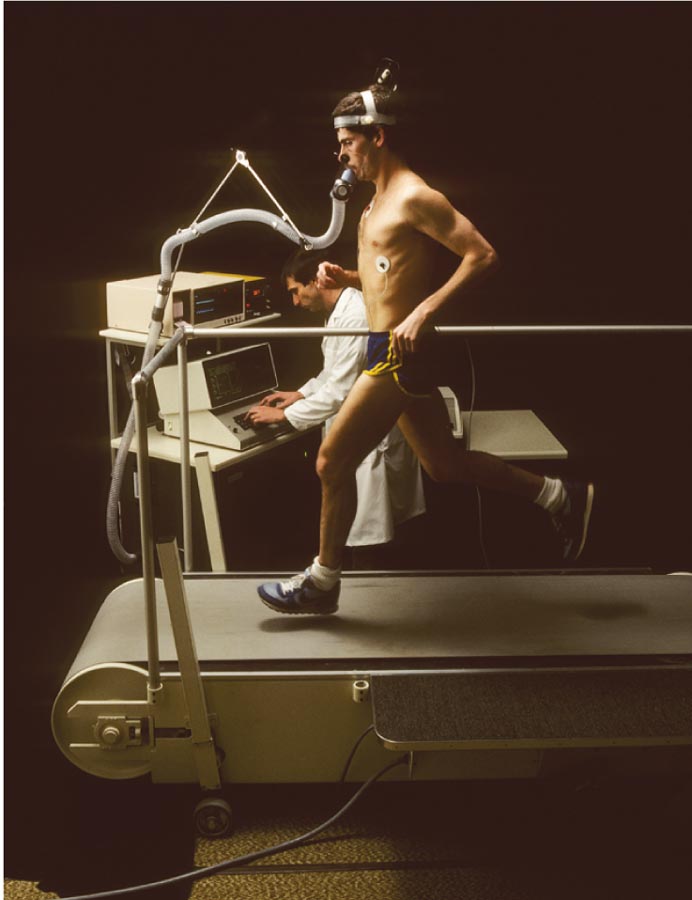 To Calculate Standard Deviation: 
Total raw scores
divide by n to get mean
calculate deviation score for each subject (X minus the mean)
Square each deviation score
Sum the deviation scores to obtain sum of squares
Divide by n-1 to obtain variance
Take square root of variance to get standard deviation.
Population
Sample
Sample variance
26
Population variance
27
Population Variance
Sample Variance
Little sigma, thePopulation standard deviation
28
Sample standard deviation
29
Population Standard Deviation
Sample StandardDeviation
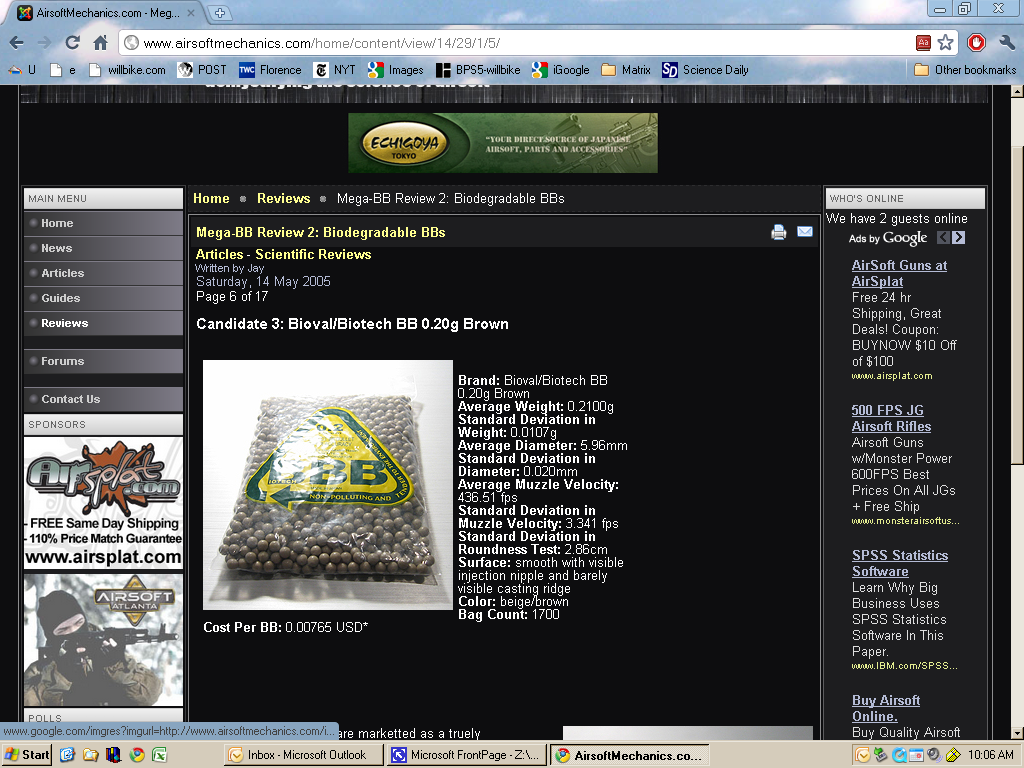 To analyze data
1. Make a frequency distribution and plot the data
Look for overall pattern and outliers or skewness
Create a numerical summary: mean and standard deviation.
Start with a list of scores
41
Make a frequency distribution
42
Frequency distribution
43
Represent with a chart (histogram)
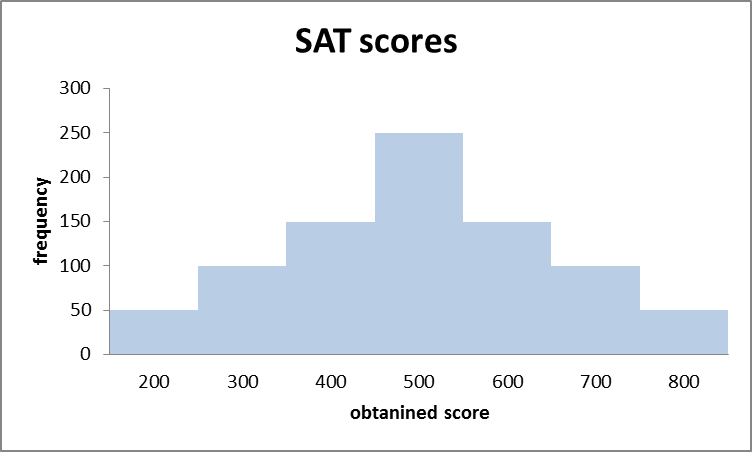 44
Represent with line chart
45
Density Curve
Replaces the histogram when we have many observations.
Transform a score
Hotel Atlantico
200 pesos
Peso a unit of measure
Transform a score
1 dollar = 28.38 pesos
200/28.38=$7.05
Dollar a unit of measure
standardized observations or values.
To standardize is to transform a score into standard deviation units.
Frequently referred to as z-scores
A z-score tells how many standard deviations the score or observation falls from the mean and in which direction
31
Standard Scores (Z-scores)
individual scores expressed in terms of the mean and standard deviation of the sample or population.
Z = X minus the mean/standard deviation
32
Z-score
33
new symbols
34
Calculate Z-scores for trivia data
Label column E as Z-score
Type formula deviation score/std dev
Make std dev reference absolute (use F4 to insert dollar signs)
Copy formula down.
Check: should sum to zero
35
Z Scores
Height of young women
Mean = 64
Standard deviation = 2.7
What is the deviation score for a woman who is 70 inches?
What is the deviation score for a woman 5 feet tall (60 inches).
37
Z Scores
Height of young women
Mean = 64
Standard deviation = 2.7
What is the deviation score for a woman who is 70 inches? 70-64= 6 inches
What is the deviation score for a woman 5 feet tall (60 inches). 60-64 = -4 inches
37
Z Scores
Height of young women
Mean = 64
Standard deviation = 2.7
How tall in deviations is a woman 70 inches?
A woman 5 feet tall (60 inches) is how tall in standard deviations?
37
Z scores
Height of young women
Mean = 64
Standard deviation = 2.7
How tall in deviations is a woman 70 inches? z = 2.22
A woman 5 feet tall (60 inches) is how tall in standard deviations? z = -1.48
38
Calculating Z scores
39
Calculating X from Z scores
Types of data
Categorical or Qualitative data
Nominal: Assign individuals to mutually exclusive categories.
exhaustive: everyone is in one category
Ordinal: Involves putting individuals in rank order.  Categories are still mutually exclusive and exhaustive, but the order cannot be changed.
71
Types of data
Measurement or Quantitative Data
Interval data: There is a consistent interval or difference between the numbers.  Zero point is arbitrary
Ratio data: Interval scale plus a meaningful zero.  Zero means none.  Weight, money and Celsius scales exemplify ratio data
Measurement data allows for arithmetic operations.
72
Review
Video2
The End
60
To view File extensions
Open Windows Explorer
Choose Tools/Folder Options/View
uncheck “hide extensions for known file types.
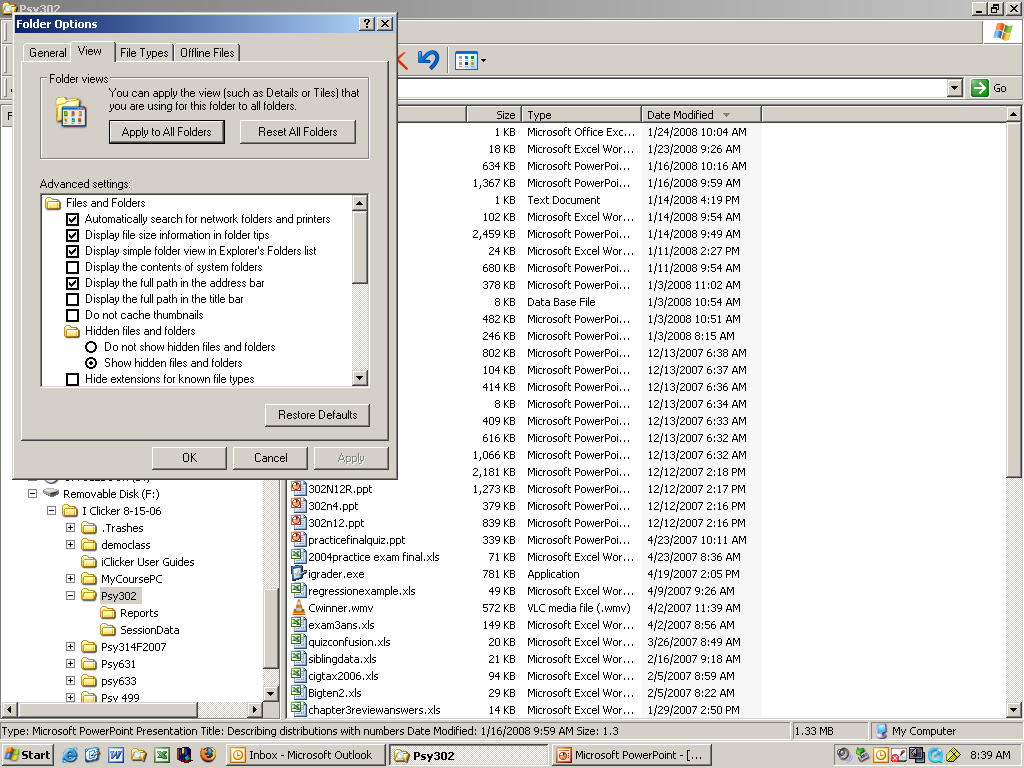 Mean vs. Median
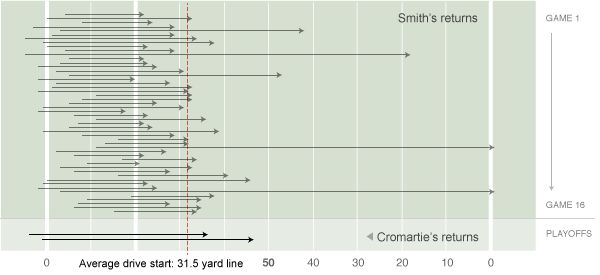